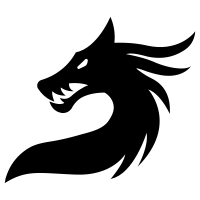 Registratie template | <naam van het idee>
Naam bedrijf: < naam >
Naam pitcher 1: < naam >
Naam pitcher 2: < naam >
Welke problemen lost het idee op?
Omschrijving van het idee:
< Schrijf hier >
< Schrijf hier >
Wat maakt het idee innovatief?
Wat zou de ideale situatie zijn?
Strategic relevance
Strategic relevance
< Schrijf hier >
< Schrijf hier >
Eerste ideeën voor de aanpak
Schatting waardepotentieel
Strategic relevance
Strategic relevance
< idee >

< idee >

< idee >
< Schrijf hier >
1